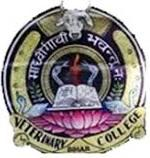 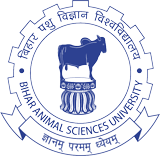 ENVIRONMENT AND ENVIRONMENTAL HYGIENE 
(2+1=3)
9th Semester (old course)
Department of Veterinary Public Health & EpidemiologyBihar Veterinary College, Bihar Animal Sciences University, Patna 14.
10/3/2020
1
Course Instructors
10/3/2020
2
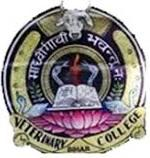 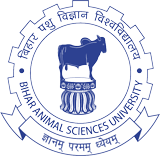 10/3/2020
3
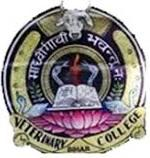 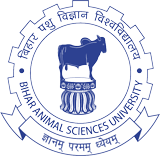 10/3/2020
4
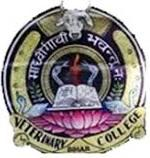 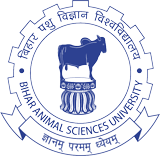 10/3/2020
5
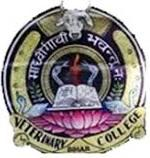 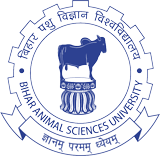 10/3/2020
6
Reference books/sources
1. Text book of Elements of Veterinary Public Health
 	By A.T. Sherikar, V.N. Bachhil and D.C. Thapliyal, ICAR, New Delhi

2. Park’s Textbook of Preventive and Social Medicine, 24th Edition
	By: K. Park, Banarsidas Bhanot Publishers.
10/3/2020
7